What we mean by Big Data and Advanced Analytics
Small data
Mostly structured data in existing relational databases of standard business applications (e.g., SAP, Oracle)
Big data
Massive and multi-dimensional data
Dispersed data sources (internal and external)
Semi-structured and unstructured data 
Real-time data
Data
Business intelli-gence(BI)
Standardreporting
Advanced analytics
Advanced techniques (e.g., nonlinear algorithms) working on large, incomplete, or unstructured data sets
Impact across the entire value chain
Data aggregation across applications and databases
Analytics
“Manual” analyses on data (“slicing and dicing” of data) to get business insights
Focus on commercial topics
Methods
Advanced Analytics does not change the analytics value chain but significantly increase its impact and feasibility at scale
Value chain of Advanced Analytics & Big Data
“Big Data” Value Chain
Advanced Analytics enablements
Increased predictive, descriptive, and prescriptive accuracy expanding scope of decisions eligible to become dependent on scientific data management (as opposed to business judgment or business intelligence)
Identify need for the business
Ability to deal with structured, less structured, and unstructured data reducing dependency on the quality of the available DBs
Collect, clean, and prepare suitable data
Build the analytical engine to exploit the data
Machine learning algorithms achieving uplifts of 2x to 3x of the traditional analytics (60% to 80% Gini coefficient)
Validate with business and derive practical implications
Clusterization / segmentation techniques to unveil root causes on top of higher accuracy improves the quality and focus of business insights
Implement / maintain solution taking into account both IT and process
Phased implementation (from improved business rules… to automation… to real time) allowing immediate value capture with increasing impact as implementation gets more sophisticated
UPSKILL YOU ON: CAPABILITIES
ХХХ’s recent acquisitions/partnerships cover the edge of Advanced Analytics
Focus
Examples of typical outcomes
Industrial and commercial processes optimization
Operational continuous improvement (e.g., supported a Formula One team)
Focused on performance improvement, leveraging large-scale data analysis, strong visualization tools and advanced software engineering know-how
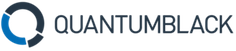 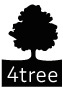 XXX company solution to optimize pricing in retail (4 tree is a reference app solution in retail to monitor pricing, campaigns, and leakage) and banking (lower penetration)
Category pricing optimization in retailers
Open source platform capable of integrating wide array of formats and databases, with automated enrichment of algorithms’ libraries, integration of most powerful languages (R, Python) and easier interfaces for data mining and algorithms development
Development of AA in-house capabilities / platform for client
End-to-end data transformation
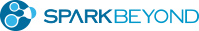 Dashboards for data mining, models’ results and performance tracking
Powerful interface to develop visualization tools on top of advanced modelling
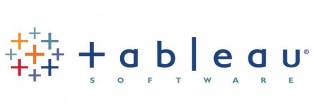 End-to-end churn management (modelling, approach, and capabilities building)
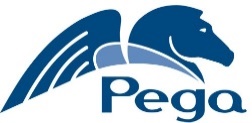 Campaign management tool capable of connecting a wide variety of data sources in real time and integrating advanced modeling with powerful business workflows and visualization tools
Much faster time to market
Revenue assurance software already installed in 200 operators providing 60-70% of the data required to do a commercial model off-the-shel
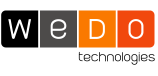 Advanced analytics engagements combine traditional consulting skills – provided by translators – and new set of expertise – provided by data scientists and architects
Identify the opportunity
Define the problem to be solved
Leverage known use cases and ‘the art of the possible’ to define the work plan
Perform preliminary data assessment to validate viability of use cases
Evaluate business case
Perform a high level big case to confirm profitability of the project
Prioritize use cases based on specific metrics
Specify objective variable, assess data availability and IT requirements
Define the specific event to predict derived from the selected use case
Determine data availability on implementation phase
Define high level data categories
Estimate data services and refreshing periods
Assess relevance of external data
Assess IT skills and capabilities at the client site
Define steady state requirements and/or adjust solution space
Project 
definition
Identify the opportunity
TRADITIONAL CONSULTANTS
Assess and sustain impact
Assess and sustain impact
Re-evaluate impact to the problem statement
Communicate findings with client
Test and evaluate findings in pilot environments
Update, refresh and rebuild the model
Integrate modelling insights into client workflow
Create roll-out strategy
Execute Model Development
Ingest and cleanse data, develop model, and create actionable strategy
Agree on data ingestion methodology (SFTP, Box, AWS)
Consolidate all data tables and perform quality check and data cleansing
Create synthetic variables
Model building and testing
Define actionable strategy
1 The translator is not expected to hold deep expertise in any particular domain, analytic method, or data storage technique